Welcome to District Test Coordinator TrainingPED Assessment BureauFall 2020
Investing for tomorrow, delivering today.
[Speaker Notes: To change the  image on this slide, select the picture and delete it. Then click the Pictures icon in the placeholder to insert your own image.]
Housekeeping Rules
Please remain on mute when not speaking
Camera use encouraged
Chat questions encouraged
The meeting is being recorded
Closed Captioning is available
Click on this icon
Then, select “Show Subtitles”
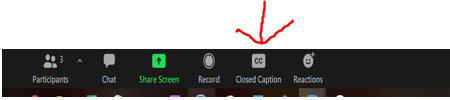 2
2020-21 Assessment Programs by Grade Level & Subject Area
English Language   Proficiency
Early Childhood
Math
ELA
Science
SLA
K-2
K-2
K-2
Istation
3-8
X
5,8,11
3-8,11
Cognia
3-8
3-8
3-8
College Board
X
10-11
10-11
Dynamic Learning Maps
3-8 10-11
3-8
10-11
X
5,8,11
3-8,11
K-12
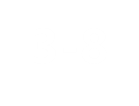 ACCESS for ELLs
X
X
X
K-12
X
Early Childhood Observation Tool
PreK-K
*National Assessment of Educational Progress (NAEP): 2020-21 is a main NAEP year grade 4 & 8 math and reading sample
X
Balanced Assessment System Context
An assessment system is balanced when:
the assessments in the system are coherently linked through a clear specification of learning targets, 
they comprehensively provide multiple sources of evidence to support educational decision-making, and 
they continuously document student progress over time.
(National Research Council, 2001).
[Speaker Notes: Vertically and horizontally coherence:

Vertically coherence: that the expectations in the way a student progresses within a domain are aligned between various measures across the system: classroom grading, formative feedback, local assessments and state assessments)
Horizontal coherence, that alignment between, curriculum, instruction and assessment regarding the common vision of learning and how proficiency is developed in a content domain.

Comprehensive: Is there a range of evidence gathered and does that evidence vary by use and purpose—often times the measure or results of student performance most relevant o a policy maker are least relevant to  the classroom teacher.

Continuity: The degree to which the assessments in the system allows for monitoring and evaluating progress. 

Efficiency: How can we eliminate reduce and eliminating unused and untimely assessments—so much of which the control in the system lies with the teacher.]
Formative Assessment Resources & Reentry
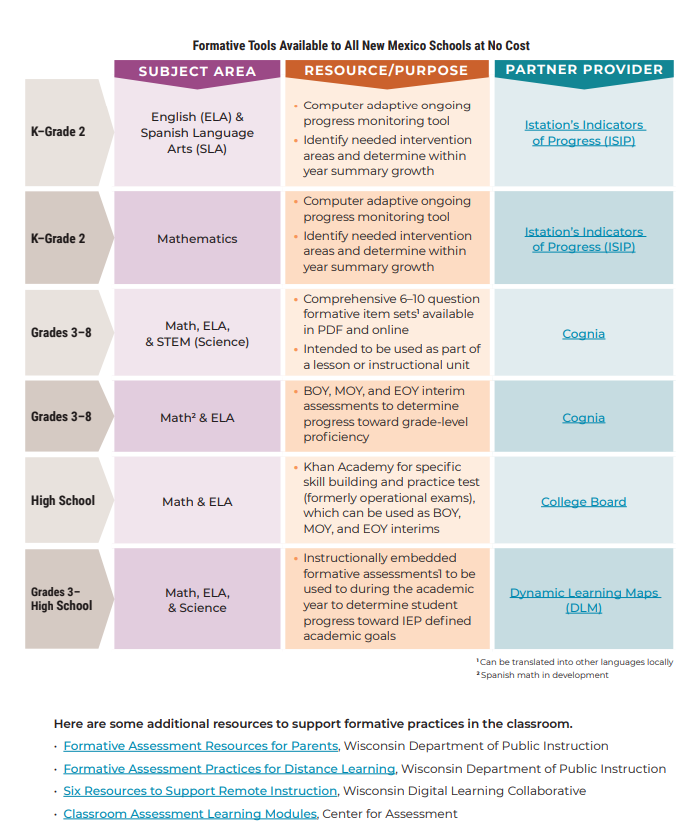 Guidance on Instructional Acceleration

Reentry Guidance on Formative Practice

4-Part Webinar Series for Supporting educators on reentry and PED provided curriculum & assessment resources

NMPED Reentry Support Page
Investing for tomorrow, delivering today.
5
Formative Resources Available to All LEAs
Investing for tomorrow, delivering today.
6
Your Fall 2020 DTC Training Schedule
Investing for tomorrow, delivering today.
7
Assessment Staff Contact Information
8